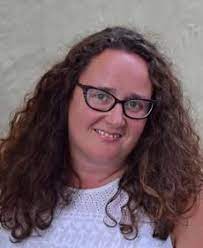 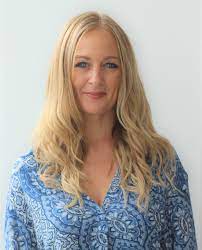 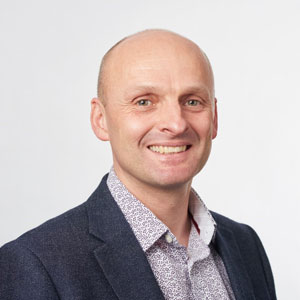 Jo Hart
Angel Chater
Adrian Whittington
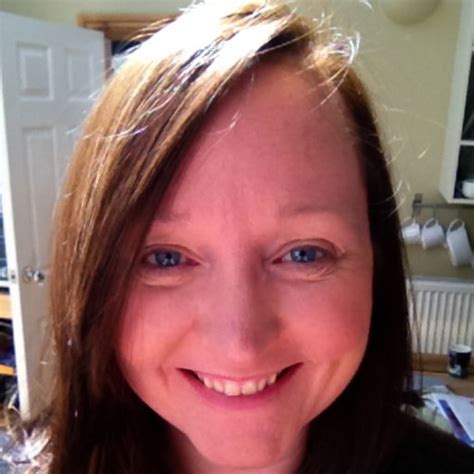 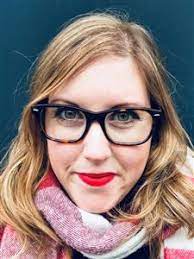 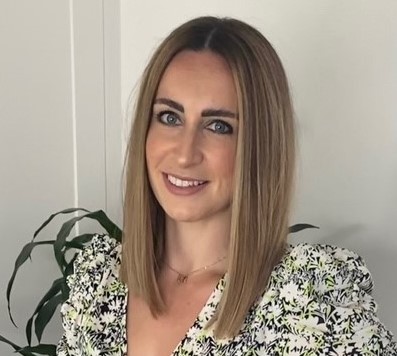 Lucie Byrne-Davis
Elizabeth Jenkinson
Lucy Renwick
Liz Jenkinson: Senior Lecturer in Health Psychology and Research Methods – University of the West of England, and National Training Director for Health Psychology in Workforce Redesign – Health Education England

Prof Lucie Byrne-Davis: Professor of Health Psychology, University of Manchester & Chair of the Division of Health Psychology of the British Psychological Society

Prof Jo Hart: Professor of Health Professional Education and Health Psychologist - University of Manchester

Prof Angel Chater: Professor of Health Psychology and Behaviour Change - University College London and University of Bedfordshire

Adrian Whittington: National Lead for Psychological Professions - NHS England and Health Education England

Lucy Renwick: Workforce Transformation Lead - Health Education England